Day 107: Slave Revolts and the Haitian Revolution
Worst treatment you’ve ever received……
Describe what was done…..
How did it make you feel?
Forgiveness v. Revenge: A philosophical question
Small Groups- Explore slave revolts in the past and find common themes
1) Spartacus- Third Servile War (73 B.C.)
2) Zanj Rebellion (869 A.D.)
3) Gaspar’s Yanga’s Rebellion (1570 A.D.)
4) Saint John Insurrection (1733 A.D.)
5) Nat Turner’s Rebellion (1831 A.D.)
6) Jamaica’s Baptist War (1831 A.D.)
….and the most successful of all time: Haiti
Haitian Revolution1789-1804
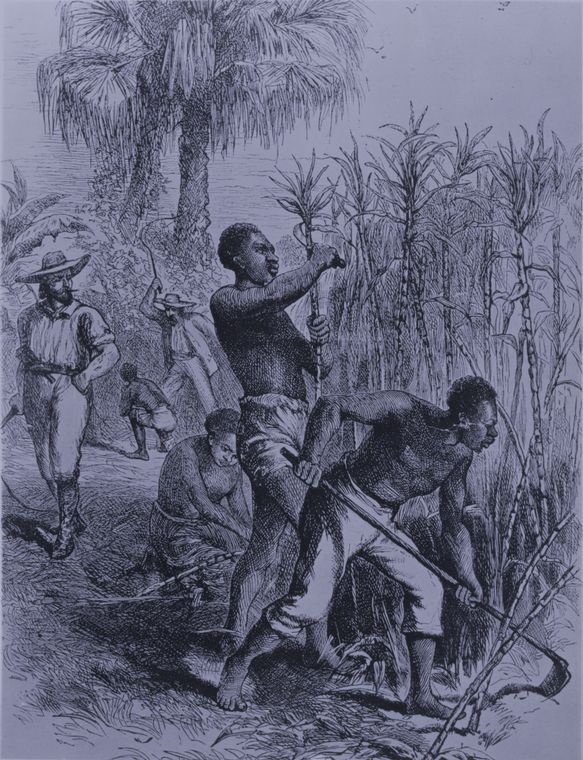 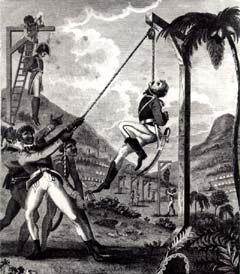 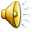 French
(Colony of St. Dominigue)
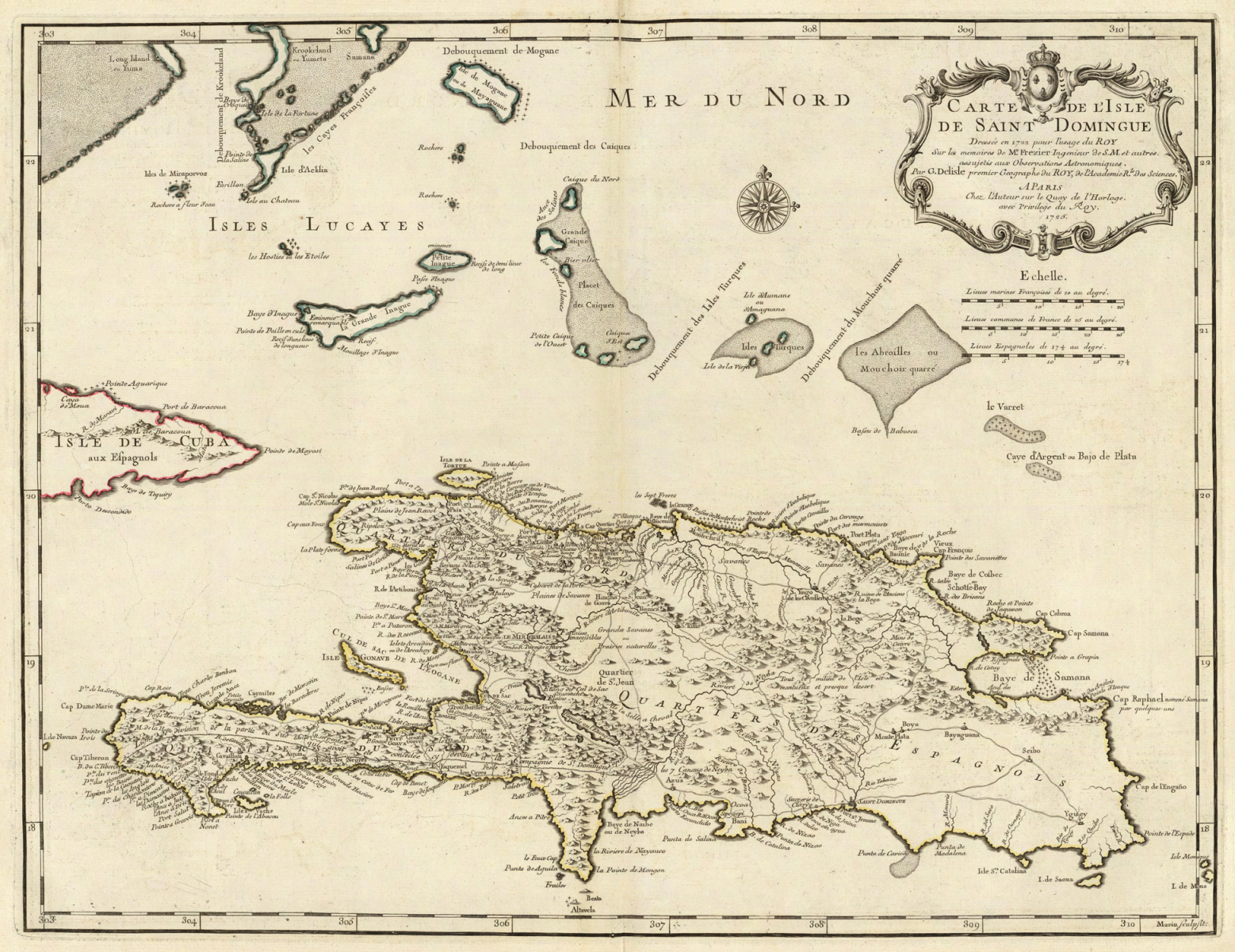 Spanish
France took western 1/3 of island from Spain
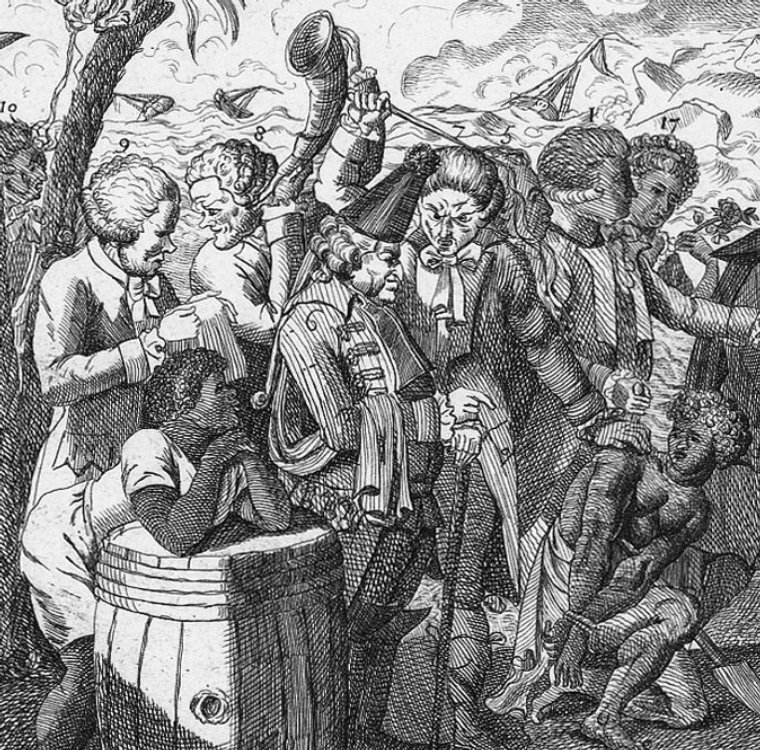 Social Structure in Haiti
Whites (20,000)
Gens de Couleur
(Free Blacks)
(30,000)
Slaves
(500,000)
Pre-Revolution:
French colonists brought African slaves to develop large sugar and coffee plantations
40% of world’s sugar
50% of world's coffee



By 1788 - 500,000 slaves and 60,000 colonists (outnumbered 8 : 1)
Haiti was the richest colony in the WORLD
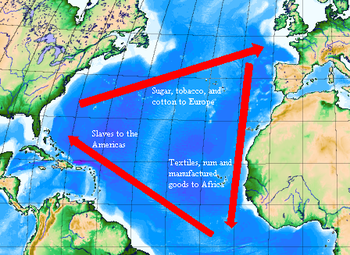 Early events (1789)
White planters (Grands Blancs) want “home rule” because of French Revolution
Small Farmers (Petit Blancs) 
want equal rights
Gens de couleur (free blacks)
want equality (liberty, equality, fraternity) and citizenship
Slaves are not involved, yet…
They were inspired by other revolutions that preceded theirs (France, United States)
1790
Vincent Ogé (gens de couleur), goes to France, gets rights for free blacks
Ogé is killed by whites when he returns(chained to wagon wheel and repeatedly run over).
Whites allowed to rule the colony to keep it peaceful.
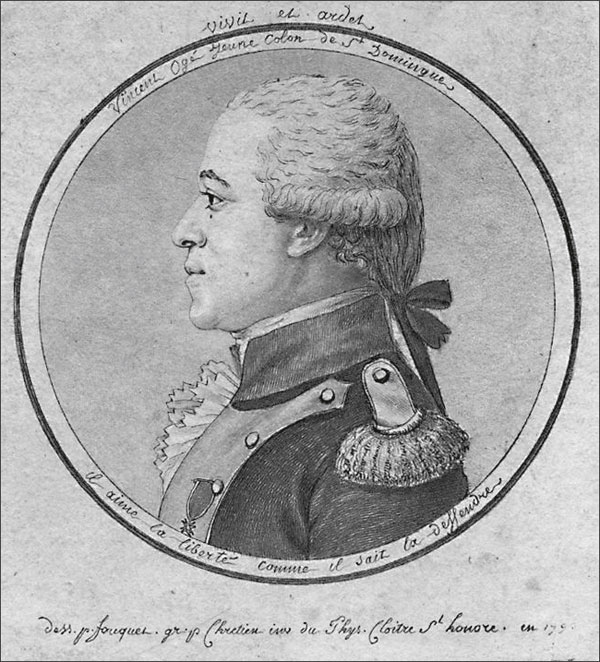 1791: Guerilla Attacks
Bands of runaway slaves, known as maroons (marrons), entrenched themselves in the colony's mountains and forests
From their they attacked white-owned plantations both to secure provisions and weaponry and to avenge themselves against the inhabitants. 
As their numbers grew, these bands, sometimes consisting of thousands of people, began to carry out hit-and-run attacks throughout the colony. 
However they lacked centralized organization and leadership.
1791:  CRISIS
Slaves revolt 
Dutty Boukman (“Dirty Book Man” because he was accused of teaching slaves to read) leads thousands of Maroons (runaway slaves) to attack plantations across the colony killing 15,000.  Boukman is killed and the revolt falters until Toussaint organizes them.

François-Dominique Toussaint L’ouverture becomes a military leader - insisted on discipline and restricted wholesale slaughter 

Whites decide to fight for independence
1791:  Slave Revolt
The bands of slaves slaughtered every white person they encountered. 
They torched property, fields, factories, and anything else that belonged to, or served, slaveholders. 
The rebellion left an estimated 10,000 blacks and 2,000 whites dead and more than 1,000 plantations sacked and razed.
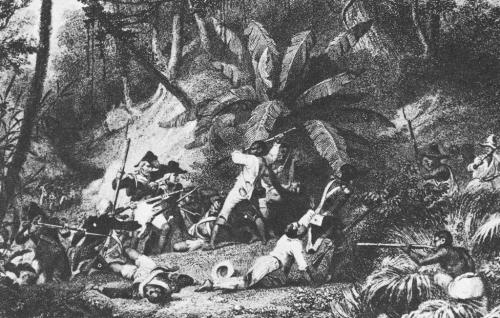 ….a picture says 1,000 words
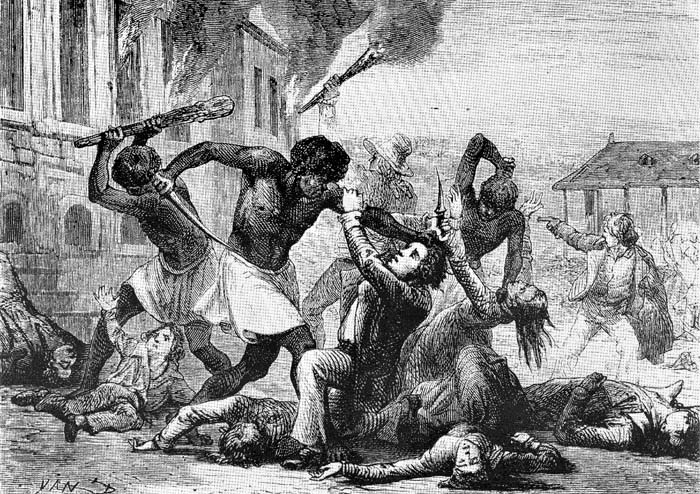 1793
Toussaint controls most of colony
Whites imprisoned, gens de couleur attempt to take power
French National Convention abolishes (eliminates) slavery in an attempt to pacify island.
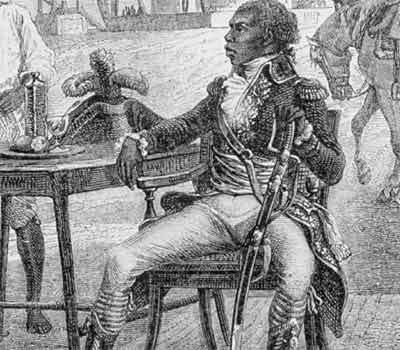 1799
War of the Castes
Gens de couleur support France (want slaves back)

Toussaint’s slave army turns on gens de couleur and kill them.

America helps Toussaint in order to get France out of  the area.

Toussaint gets nickname “Louverture” (break through enemy lines) from the French
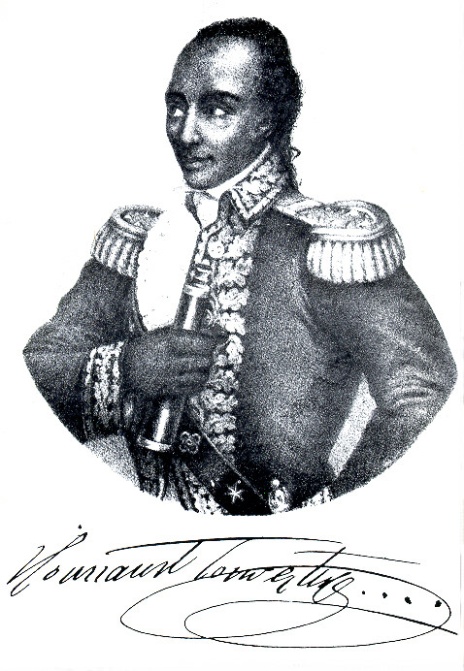 1800-Extreme Times call for extreme actions
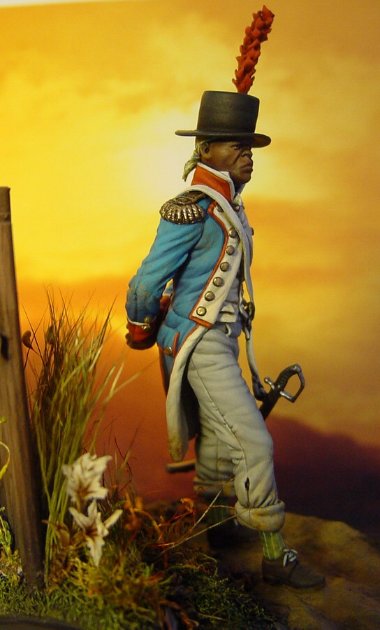 Toussaint becomes dictator and needs money
Re-imposes plantation system, sugar means money for Haiti.
Uses freed slaves as forced labor (sounds like slavery to me)
It doesn’t work
1802
Toussaint is kidnapped and is taken to France - dies of neglect and starvation in jail
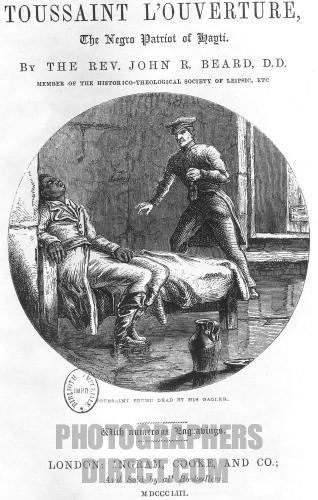 1802
Revolution is carried on by Jean-Jacques Dessalines 
Both sides resort to atrocities 
Haitians hang French prisoners
U.S. and Britain fear slave revolt
Newspapers cover the murder of the French but not the blacks
British delay abolishing the slave trade
French flee and re-establish slavery on nearby island of Martinique
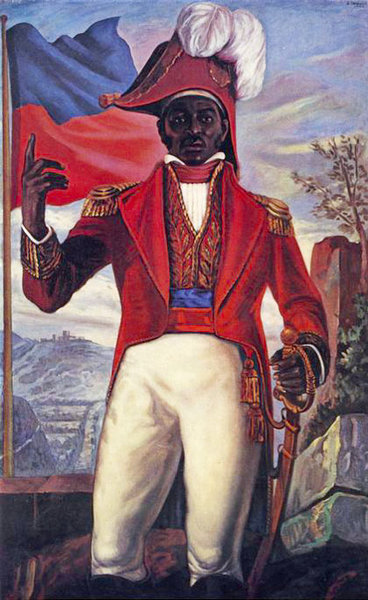 1804: Return to Normalcy
Dessalines officially declares independence, renaming "Haiti" after the indigenous Arawak name for mountain
Land redistribution ends the plantation system, subsistence farming begins.
Haiti, the richest colony in the world, becomes one of the poorest nations on earth.
Dessalines rips the white
from the flag.
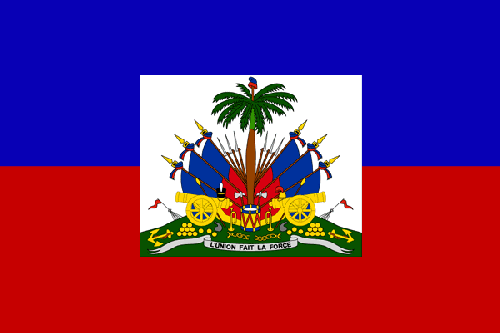 Some questions to end with….
Was Haitian Revolution a success, failure, or somewhere in between? 
Forgiveness v. Revenge: What produces best outcomes personally and historically?